Making Sense of NGSS
Dr. Judi Kusnick
Sacramento Area Science Project
Center for Mathematics and Science Education
Sacramento State University
kusnickje@csus.edu
Goals
To give you more information on NGSS and a chance to look at your standards.
To engage as a learner in science lessons that are aligned with NGSS, CCSS, and ELD.
To give you some time to think about what this all means for your curriculum.
To do joyful science!
Schedule
Today:
Welcome
Science
Revisiting NGSS
Debriefing the experience
Tips on Planning NGSS lessons
Working on lessons
Rules of Engagement
Strive to stay engaged and thoughtful all day long.
Please disengage from electronic distractions.
Silence your cell phones.
Only use your devices if they are relevant to the work we are doing (please avoid email and/or Facebook!).
In discussions:
No one teaches, everyone facilitates
Everyone is smart and thoughtful here; everyone has something valuable to contribute
Listen more than you speak
Do not steal anyone else’s aha! moment
Let’s get ready for science
First choose up roles:
Materials manager – makes sure everyone uses and cleans up materials
Recorder – makes sure stuff gets written on whiteboard
Reporter – makes sure stuff gets reported to the class
Facilitator – makes sure everyone has a chance to participate in the thinking
Now draw a line vertically down the middle of your whiteboard.
Anywhere the activity tells you to do something in your notebook, your group will do it on the whiteboard
Let’s investigate an interesting phenomenon
We’ll use the left side of the whiteboard for this activity. Divide it into thirds.
Do the “Do this” and “Observe” tasks from the worksheet.  Then pause and let’s check in.
Now do steps #1-3. Then let’s check in again.
Now do #4. When you are done, wait for the group before going on.
What is an argument?
An argument consists of three parts….
Claim
and the Reasoning that connects them
Evidence
What is a claim?
A claim in science might be….
a conjecture
a conclusion
an explanation
What is evidence?
Evidence in science is…
Empirical data
Logical deductions 
from first principles
Evidence in science class might also include…
Evidence from text
What is reasoning?
Reasoning shows how…
The evidence 
supports the claim
The claim logically follows 
from the evidence
Write your argument
Use the CER graphic organizer to write your argument.
What do we think the claim is?
What was the evidence?
What reasoning connects the claim and the evidence?
Swab the Deck
For the sake of time today, we are not going to do the rest of the activity but note:
Structured Think Pair Share dialogue protocol
This graphic organizer adds structure and accountability to the familiar think-Pair-Share, and merges talk with writing-to-learn.
Swab Balance
Now we’ll look at this phenomenon in a slightly different way
We will use the right half of the whiteboard for this activity.  Divide it in thirds.
Do the tasks down to and including “Observe”.
While you are observing the swab on the ruler, draw a picture of the setup on your whiteboard in the top third.
Once you see a change in the balance, add a new picture to show the change.  Describe the change in the second third.
Swab Balance
Consider Pam’s statement.  Write an answer yourself. 
Then discuss with your group.  Write your group answer in the bottom third of the whiteboard.
We are not going to do the rest of the activity.  If we did, it would look like this:
Read the questions under “Predict”. Think about them yourself, and write your answer in your notebook.
When you are done writing, find an eye-contact partner in the room. Go and share your answers with them and see what they think.
Come back to your group and share the answers from both you and your eye-contact partner.
Now let’s develop a model
Scientific Model: set of ideas we use to explain phenomena in the natural and constructed world.
Models are conceptual, and they are shared.  I may have a mental model, but unless that model is shared by a consensus of thinkers, it is not a scientific model.
Models can be represented many ways – in diagrams, graphs, physical “models” – we will use text.
Not every diagram, graph or physical “model” actually represents a model.  If the representation depicts ideas we can use to create explanations and predictions about the world, then it represents a model.
Now let’s work on a model
Last time we constructed a simple model of matter.  Here are some parts of our model:

All matter is made of tiny particles to small to see.
Particles move.  The hotter they are, the faster they move.

Can you use these statements to explain what we saw?
Can we add any new parts to our model now?
Model Statements
All matter is made of tiny particles to small to see.
Particles move.  The hotter they are, the faster they move.
Goals for Revisiting NGSS
Help you understand the different parts of NGSS
Understand the profound shift represented by NGSS

Presentation courtesy of Rich Hedman, MASE Center, Sac State
NGSS has three dimensions
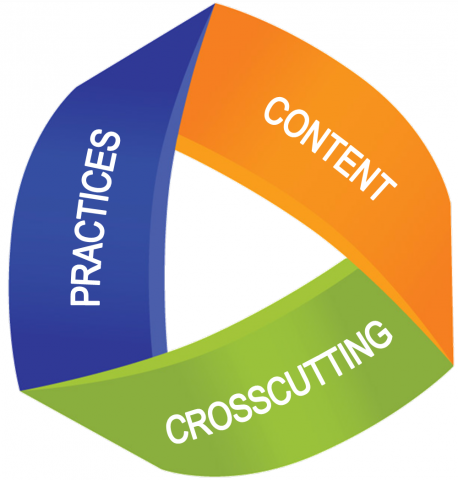 Disciplinary Core Ideas
Crosscutting Concepts
Science and Engineering Practices
© Sacramento area science project 2015
How to see NGSS standards
I did not print them up for you this time.
Some of you have them from last time.
Some of you have them from finding them on your own.
On-line: http://www.nextgenscience.org/
App available at iTunes from MasteryConnect
Through one of these ways, get yourself able to see a page of standards for any grade level.
Architecture of NGSS
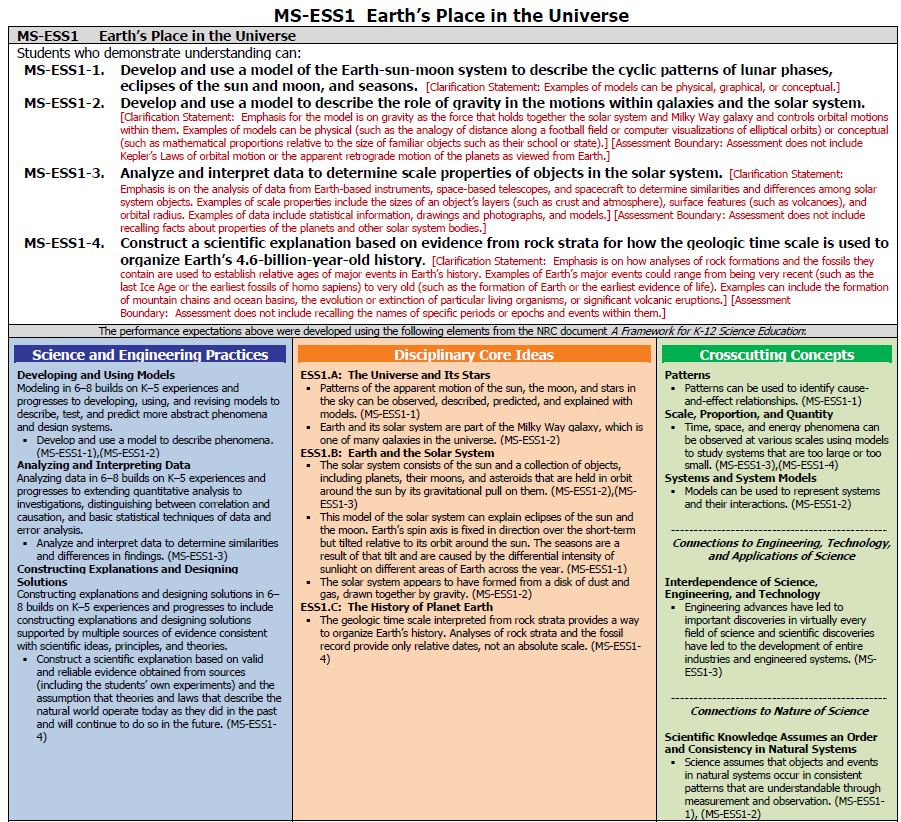 These are the Science & Engineering Practices (SEPs).
These are the Disciplinary Core Ideas (DCIs).
These are the Crosscutting Concepts (CCs).
Performance Expectations
A PE is the weaving together of the three dimensions:
Disciplinary Core Idea
Crosscutting Concept
Performance Expectation
Science and Engineering Practice
At the end of each grade level band, students should be able to achieve the performance expectations.
© Sacramento area science project 2017
Architecture of NGSS
The Performance Expectations (PEs) are built by combining  an SEP, DCI, and CC from the foundation boxes.
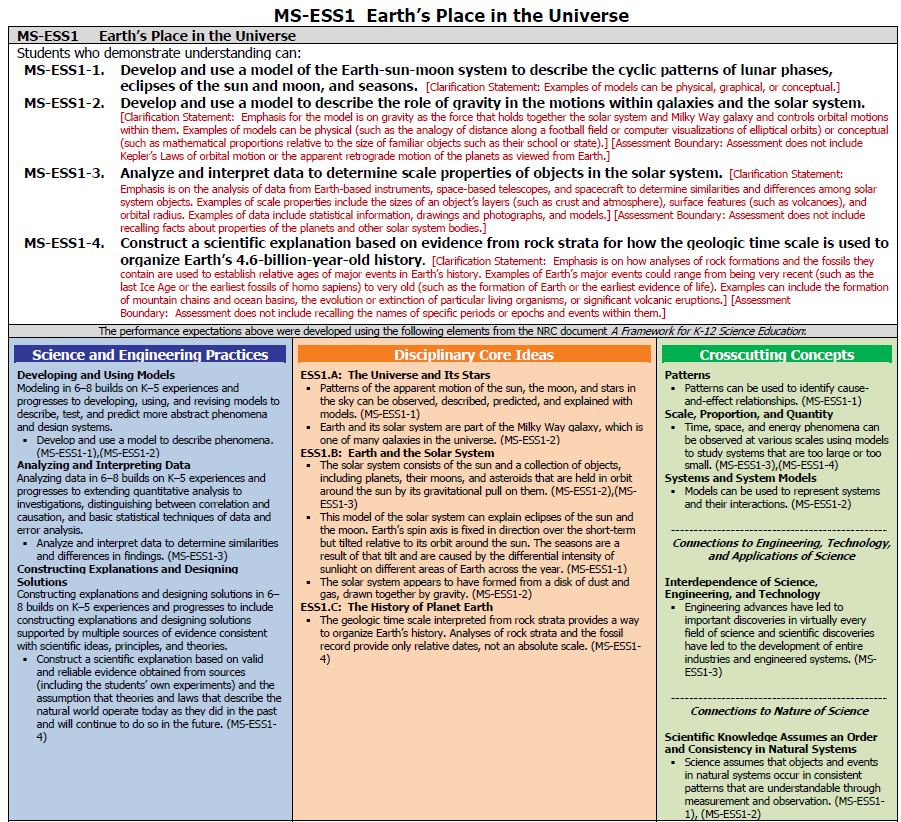 These are the Science & Engineering Practices (SEPs).
These are the Crosscutting Concepts (CCs).
These are the Disciplinary Core Ideas (DCIs).
Architecture of NGSS
But it is important to notice that any single PE at the top doesn’t rely on all the items listed below in the colored boxes.  It only relies on the circled  parts.
*The other stuff is for the other PEs at the top.
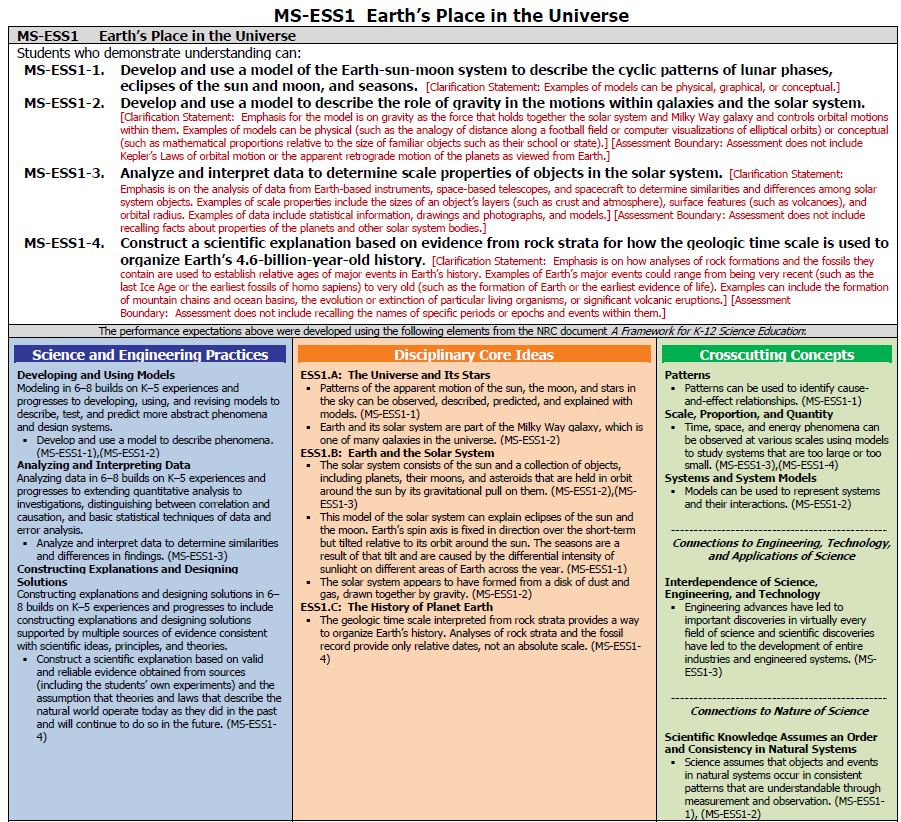 These are the Science & Engineering Practices (SEPs).
These are the Crosscutting Concepts (CCs).
These are the Disciplinary Core Ideas (DCIs).
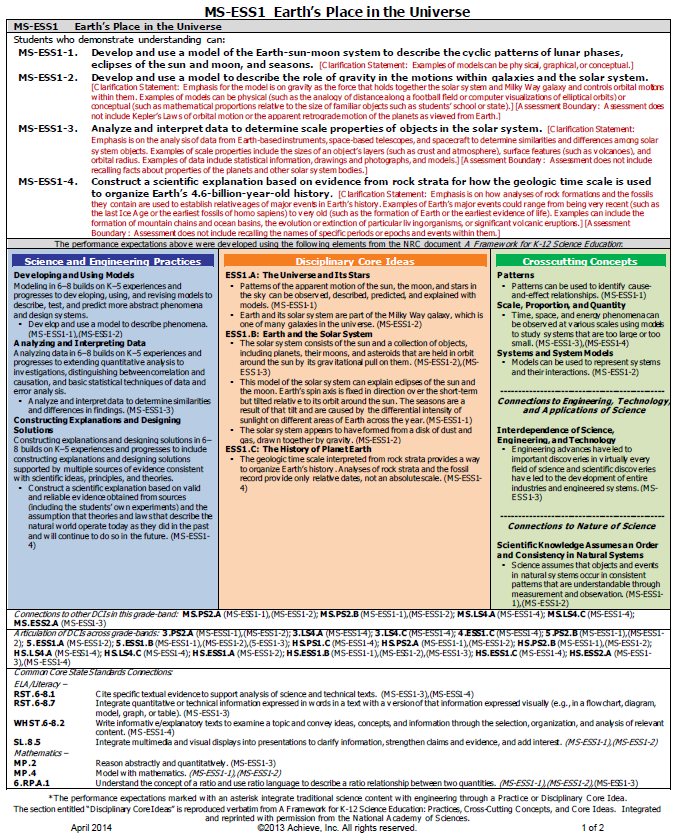 Connection 
Boxes
Connection Boxes
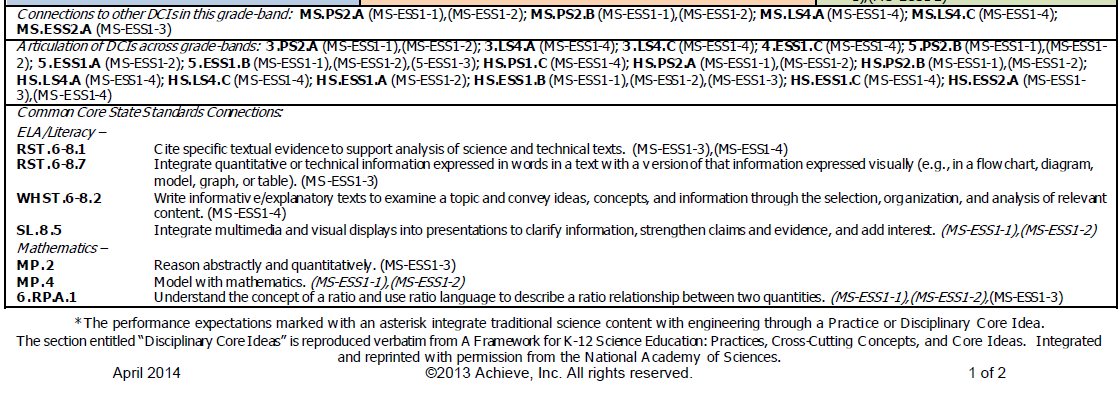 Connection boxes provide:
connections to topics in other grade levels. 
articulation across grade levels.
connections to Common Core State Standards
© Sacramento area science project 2015
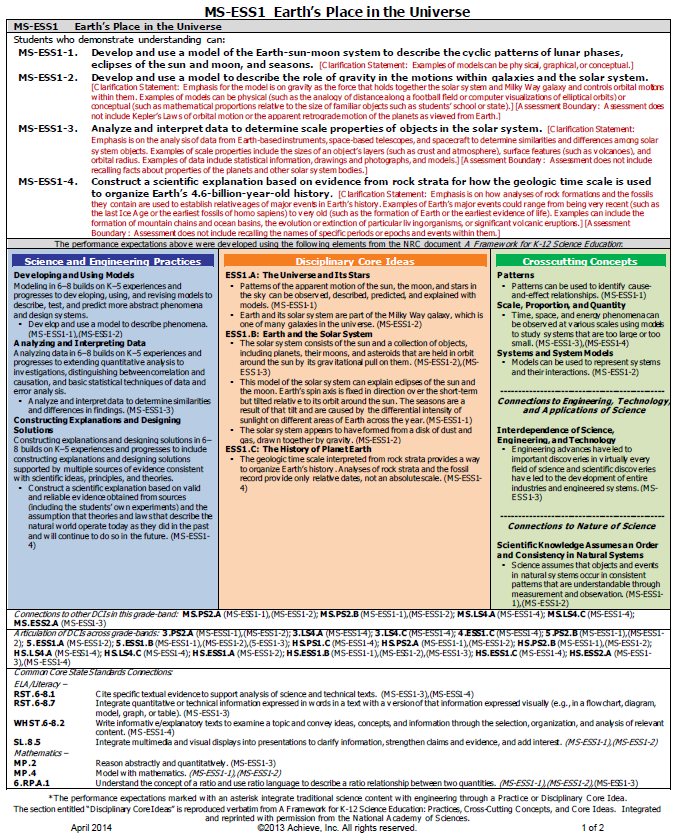 Questions?
[Speaker Notes: 50 mins in]
Science is both
A body of knowledge
[information]
AND
A way to make sense of the world
[sense-making]
© Sacramento area science project 2014
© Sacramento area science project 2014
[Speaker Notes: 1 m]
Information and Sense-making
Both information and sense-making represent an aspect of science and are important.
Let’s be clear here:
We want students to know stuff.
But we also want students to make sense of stuff.

The interesting thing is, you need to know some stuff in order to make sense of other stuff. 

But the converse is not true, because
	you can know stuff without making sense of it.
© Sacramento area science project 2014
[Speaker Notes: 2 min]
I can memorize and “know” all the words here, without having any understanding of what this is:
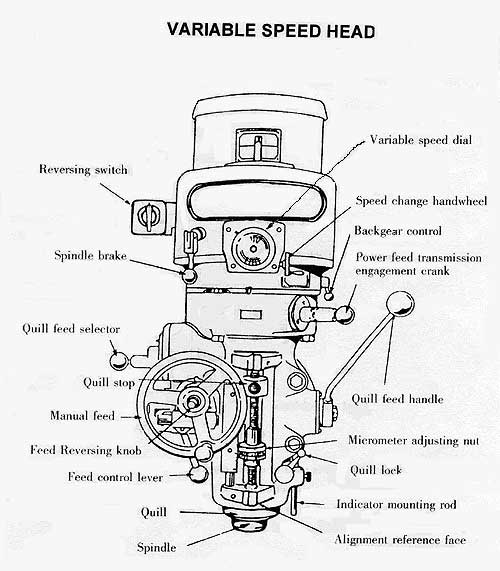 © Sacramento area science project 2014
[Speaker Notes: 1 m]
Just as I can memorize and “know” all the words here, without having any understanding of what this is:
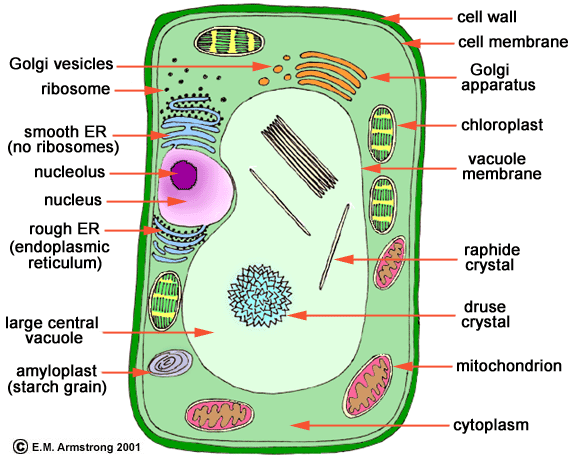 © Sacramento area science project 2014
[Speaker Notes: 1 m]
Making the NGSS Shift
Most teachers are very good at teaching
the information of science
Most teachers need help in teaching
science as sense-making
© Sacramento area science project 2014
[Speaker Notes: 0 m]
Sense-making is the heart of the Next Generation Science Standards
© Sacramento area science project 2014
[Speaker Notes: 1 m]
Sense-making is embedded in the science and engineering practices of NGSS.

When students use the science and engineering practices and the cross-cutting concepts to understand the core ideas of science, they are engaged in sense-making.
© Sacramento area science project 2014
[Speaker Notes: 2 m]
Science and Engineering Practices
Asking Questions (and Defining Problems)
Developing and Using Models
Planning and Carrying Out Investigations
Analyzing and Interpreting Data
Using Mathematics and Computational Thinking
Constructing Explanations (and Designing Solutions)
Engaging in Argument from Evidence
Obtaining, Evaluating, and Communicating Information

What practices were you engaged in during these activities?
© Sacramento area science project 2014
[Speaker Notes: 2 m]
Cross Cutting Concepts
Patterns
Cause and effect
Scale, proportion, and quantity
Systems and system models
Energy and matter
Structure and function
Stability and change
Let’s use our Cross Cutting Concepts
Let’s think about the System we investigated.  What are the parts of the system?
How did the system change throughout the activity?
Now let’s think about Cause and Effect.  What change did we see in the balance?  What caused that effect?
Finally, let’s think about Matter and Energy Flows.  Did matter move during this activity?  How did the matter move? Was there a transfer of energy?
Designing NGSS-aligned lessons
Biggest changes:

Lessons are centered on phenomena.
Design an arc of lessons with a coherent story-line, not just disconnected lessons
Kids should always figure stuff out.
You should talk less than the kids do to each other.
What’s a phenomenon?
It’s an interesting thing we observe in the world.
Phenomena do not have to be gee-whiz science.
Your goal is to problematize things we might see every day.
What were the phenomena we looked at so far today?
How do you find phenomena?
Just think about the Performance Expectation and see what it suggests.

Try this:
4-ESS2-1 Make observations and/or measurements to provide evidence of the effects of weathering or the rate of erosion by water, ice, wind, or vegetation. 

Talk to your neighbor about what phenomena are related to this performance expectation.

Judi – show the weathering  slideshow
How do you find phenomena?
Look at websites of collected phenomena.
https://www.ngssphenomena.com/

Judi – show them the arrows
How do you build a storyline?
A storyline is a thread that connects a series of lessons, incorporating a set of phenomena and explorations.
Storylines make the science coherent, and allow the development and use of models.
A storyline can often be described through a driving question.
Judi, show the 1st grade light storyline
Judi, go to the PT powerpoint
How do you make sure kids are figuring stuff out?
Often, you can repurpose a more didactic lesson.
Judi, show the colored water video

Ask a question first, read later.

Activities are never there to confirm something students have already been told.  They are always there for students to figure it out.
How do you make sure kids are doing the talking?
Structure student talk using dialogue protocols.
Provide students with prompts to ask each other.
Answer questions with questions – “How could we find out?” or to the class – “Who can help Aya with this?”
Revoice student ideas. “So Dre said ….. – did I get that right, Dre?
Avoid evaluating student ideas.  Turn the evaluation back to the students, or challenge with a question.
Reward good thinking processes, not correct answers. Let the class decide if the answer works. If they are stuck on a wrong answer, consider using a reading or another activity.
Working on your own lessons
Flipping existing lessons in NGSS:
What can kids figure out?
What is the model that is being developed (several linked concepts)?
What is the story arc?  How can this one lesson be extended to encompass more ideas or deeper practice with the ideas?
How can you insert or strengthen the practices and CCCs used in the lesson?
What dialogue, reading or writing strategy can be inserted?
Finding NGSS-aligned lessons:
Start with exemplary inquiry curricula: GEMS, BSCS, FOSS
Watch out for on-line lessons – they are often aligned only to the CONTENT and not to the Practices or CCCs.